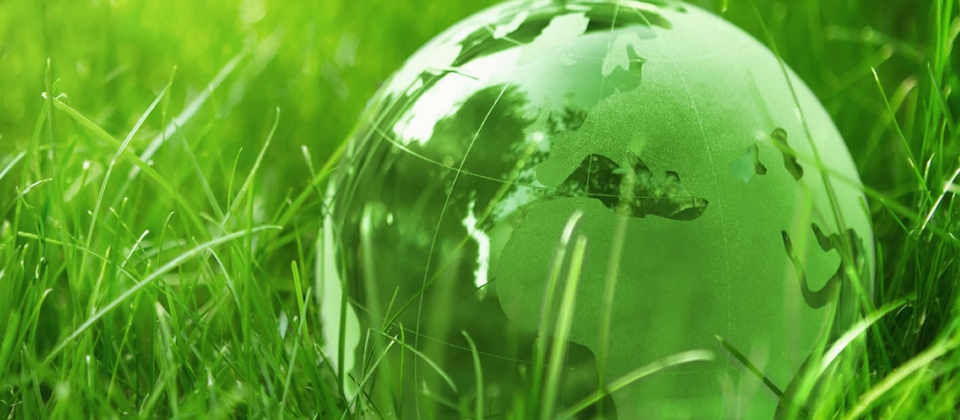 Hospital Infectious Waste Management Services
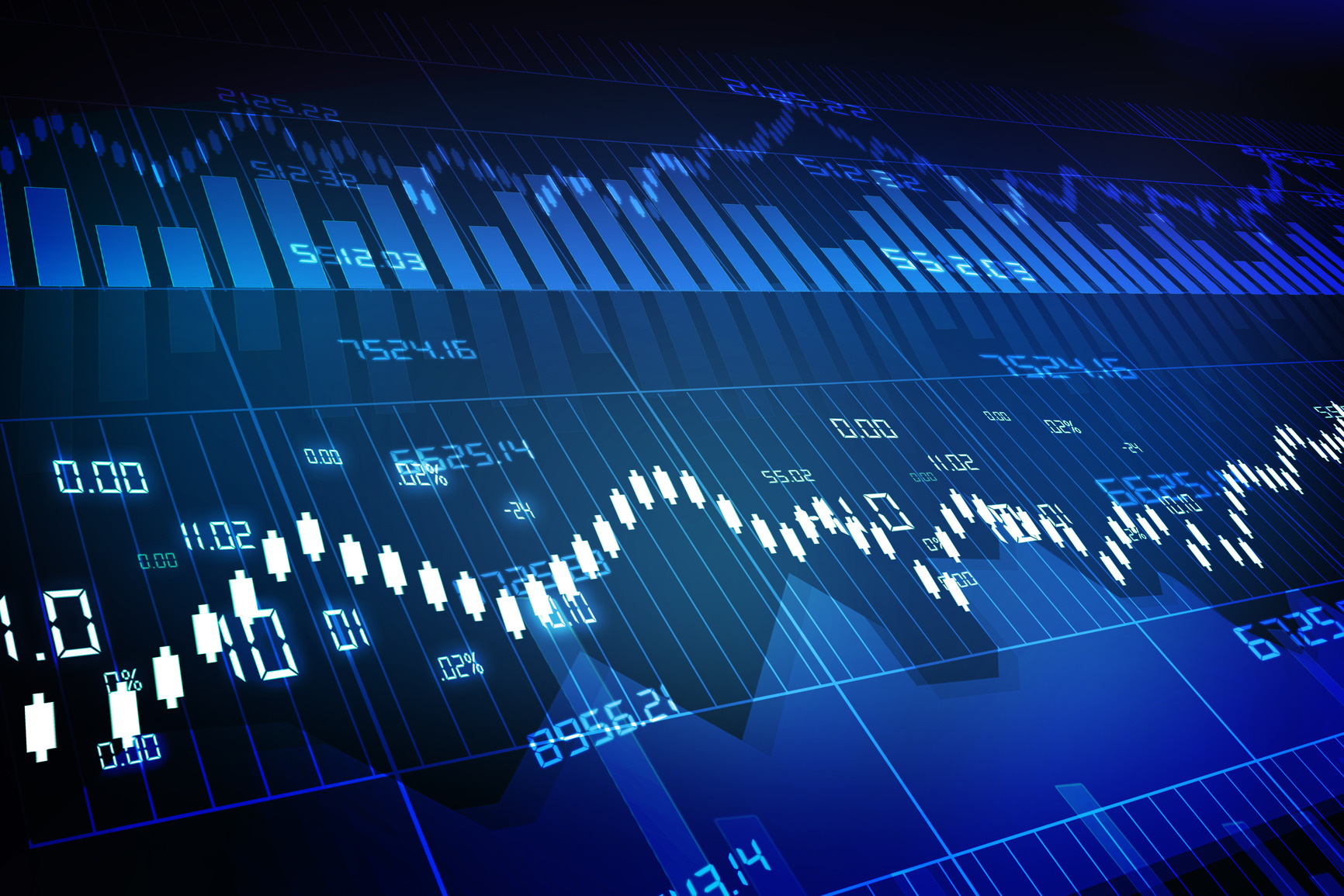 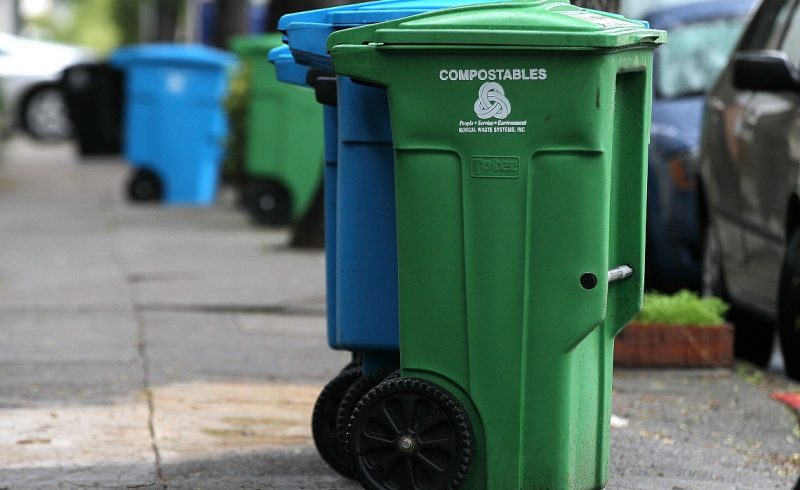 Project Need
Issues & Challenges
Use of substandard / local incinerators for waste disposal posing health risks to both public and environment
Enforcement of legislative requirements of government institutions regarding safe disposal of hospital waste
Limited incineration facilities in comparison with the ratio of waste generation
Hazardous waste pilferage and reuse.
Lack of public awareness on hospital waste management.
No standard practices for segregation, collection, transportation and disposal of hospital waste.
Direct Risk to Environment
Water Pollution
Air
Pollution
Soil Contamination
The dumping of hospital waste along with Municipal Solid Waste has a direct environmental impact through contamination of soil and underground water.
Hospital Waste
Impacts of Improper Disposal
Heavy Air Pollution due to Open Fire
Accumulation of toxic substances along the food chain
Direct inhalation of toxic substances by the local community, dump- or landfill workers
Leachate leads to groundwater contamination.
Health Hazards
Many of the Health Hazards caused due to improper disposal of waste:
Gastro-enteric infections
Respiratory & Skin Diseases
Hepatitis B & C
Intoxication
Blood stream infections
AIDS
Previous Practice
Hazardous Waste
Mixing of Hospital Waste with General Waste.
Previous Practice
Hazardous Waste
Infectious waste is being thrown in open plots & pits.
Previous Practice
Hazardous Waste
Open Burning.
Previous Practice
Hazardous Waste
Selling and Reuse of infectious hospital waste.
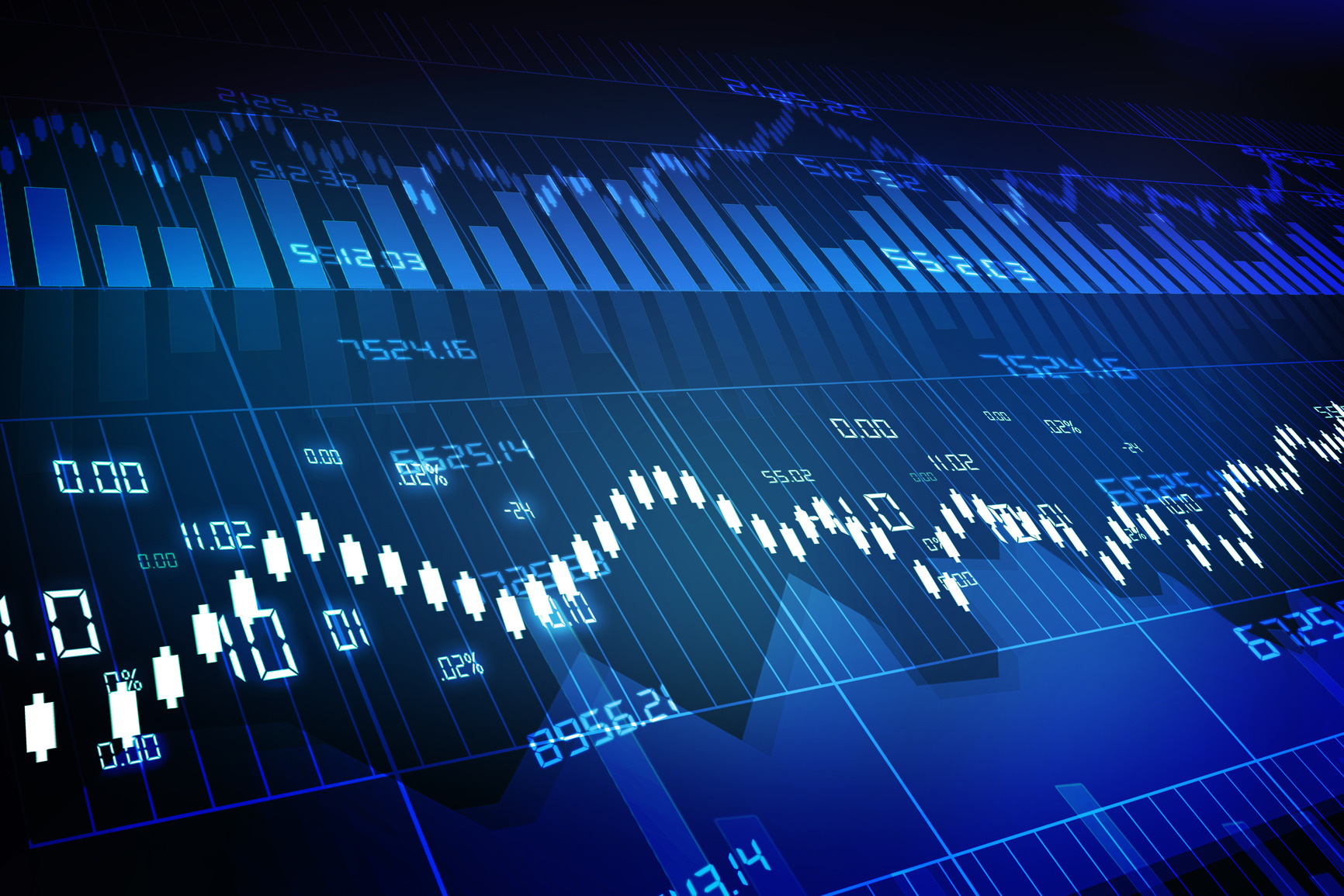 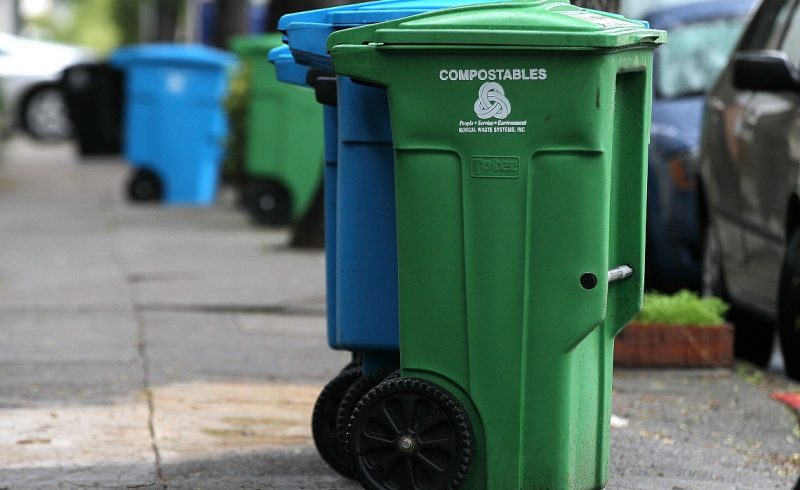 Hospital Infectious Waste Management Services
Products to be Procured for Hospital Infectious Waste Management
2 color & 3-Color Coded Waste Bins
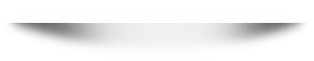 01
Sharp Containers
Personal Protective Equipment
02
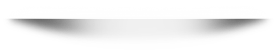 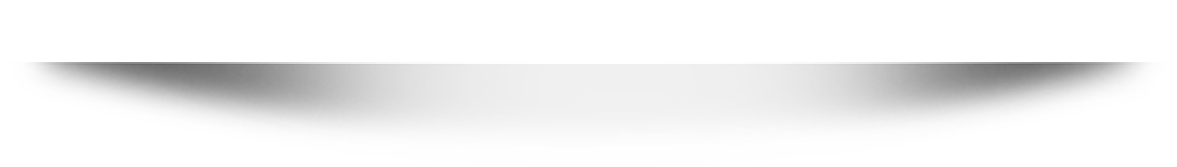 Non Chlorinated Low and High Density Poly-ethylene Bags
03
04
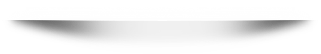 Products to be Procured for Hospital Infectious Waste Management
Uniforms for Waste Collection Staff
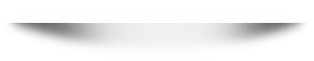 05
Waste Collection Central Trolley
Portable Thermal Sealing Machine
06
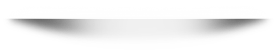 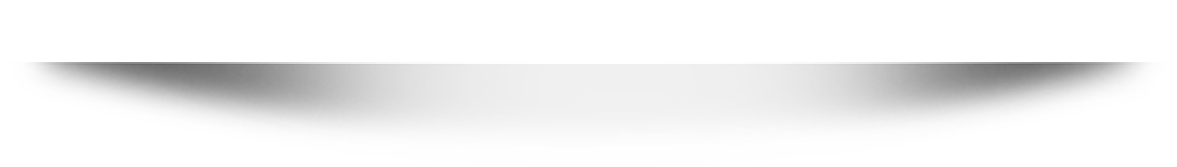 Digital Printing & Barcode Weighing Scale
07
08
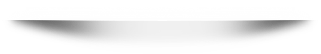 Products to be Procured for Hospital Infectious Waste Management
Barcode Reading/Scanning Machine
Laptops
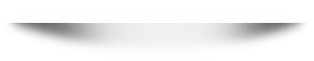 09
10
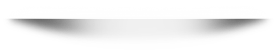 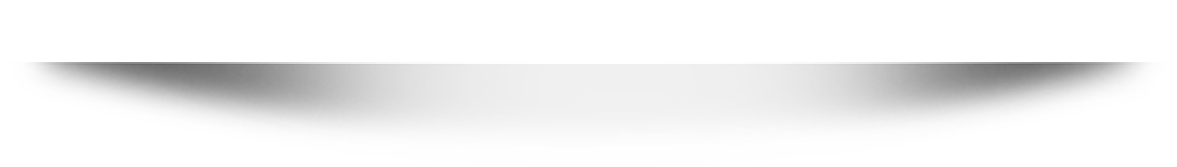 11
Purpose Built Refrigerated Yellow Vehicles
Tracking Devices for Yellow Vehicles
12
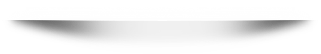 Products to be Procured for Hospital Infectious Waste Management
Web Portal Software
Vehicle Tracking Software
CCTV Monitoring Software
Camera with Cabling & Integrated with Web portal
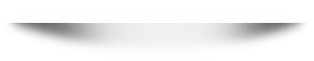 13
Autoclaves
14
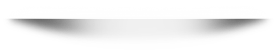 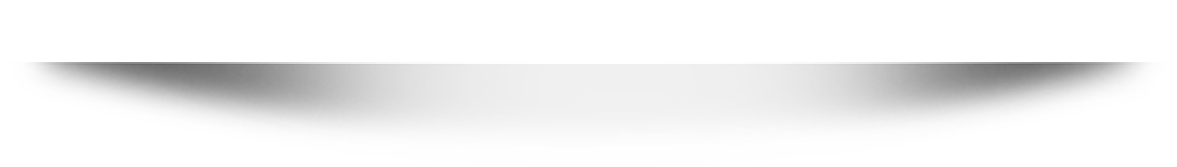 15
Internet Devices
16
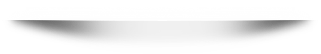 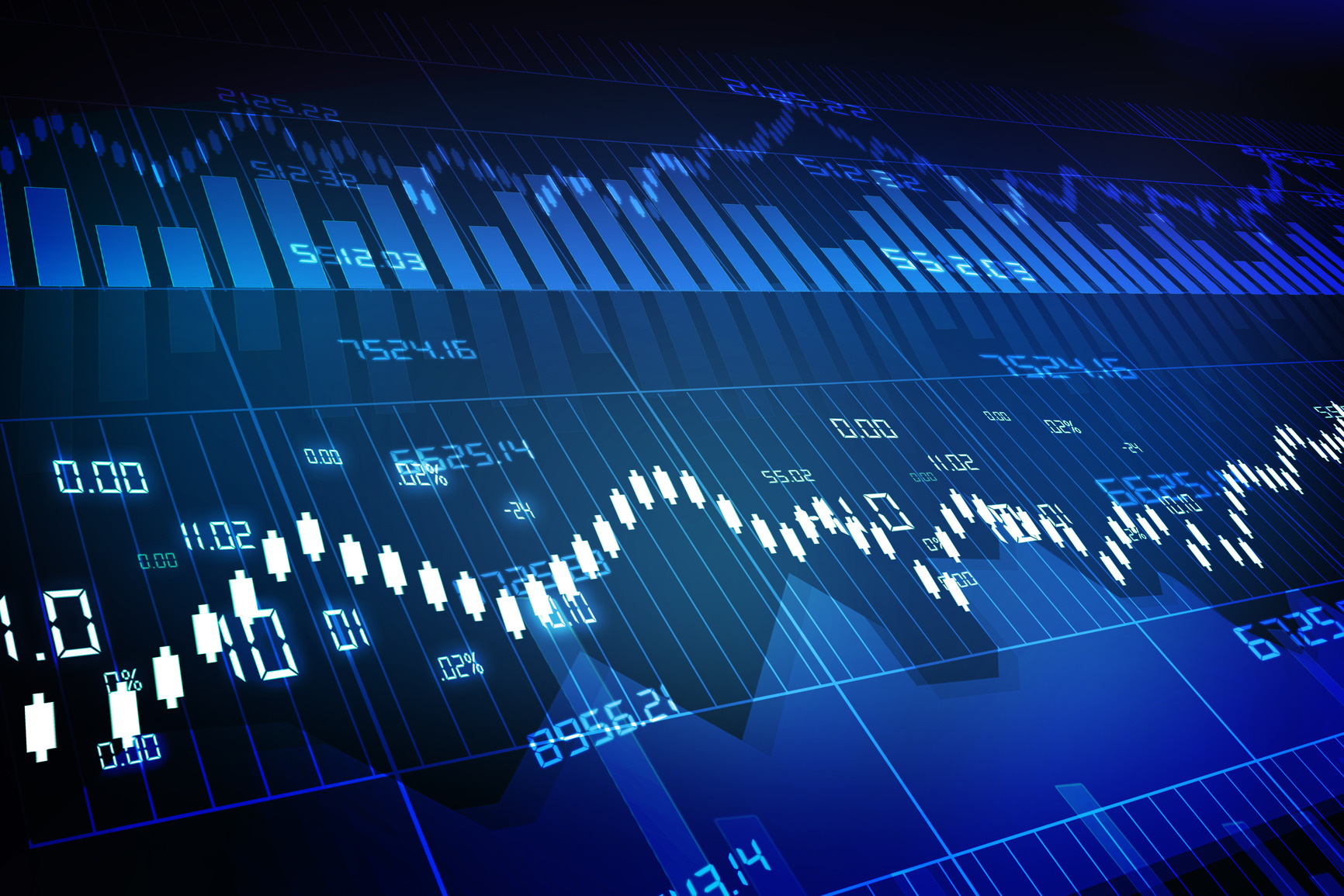 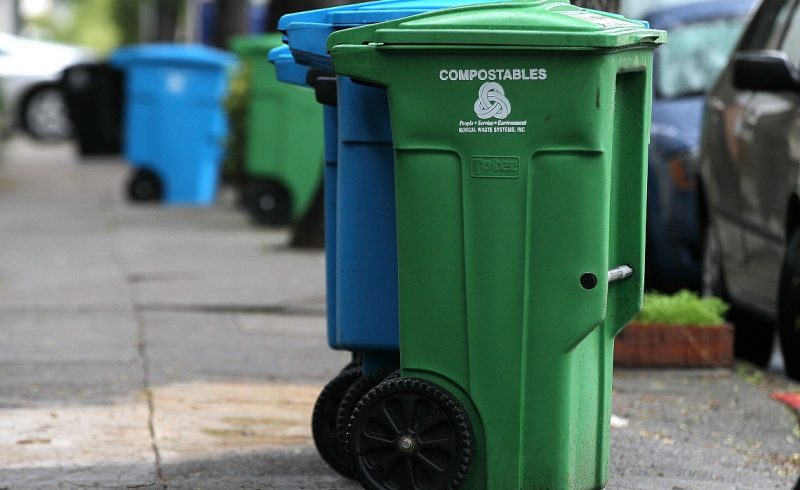 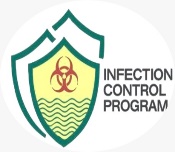 Scope of Our Work
Collection & Storage
HWM Software
Autoclave
Collection of Hospital Infectious waste and temporary storage in Yellow room
Data recording in Hospital Waste MIS (Web Portal), for both collection & disposal of waste
Supply  Installation & Commissioning  Daily Operations
Trainings
Transportation
Reporting
Training of Hospital Staff regarding Segregation of Waste
Transportation of waste towards Incineration Sites
Reporting & Monitoring Mechanism
Training & Capacity Building
Hospital Waste Management
The Process
Placement of Yellow Bags at Ward Level Yellow Bins
Collection of bags
Once filled 3/4th
After 24 Hours
Placement of Sharp Box at Ward Level
Sealing of Collected Bags by Thermal Sealer
Weighing of bags on Bar Code Generator Weighing Scales
Pasting of Stickers generated from Weighing scale on each single bag
Pasting of Stickers for each bag collected into Manual Record
The Sticker contains below mentioned information:
Health Facility Name (Hospital)
Date of Collection
Time of Collection
Weight in KGs
Signing off, Receiving registers being maintained by Paramedical Staff at each nursing stations
Entry in the HIW Management System (Web portal) via Bar Code Reader/Scanning Device, with zero manual input
Transportation from Wards to on-site Yellow rooms via State-of-the-art Waste Collection Trolley
Transportation of Waste from Hospital’s yellow room towards Disposal site yellow rooms via Yellow Vehicle
De-scanning of collected bags, before feeding into incinerator by ensuring 0% pilferage
Disposing off  waste
Reporting of each Activity involved in the whole process
Services are being managed and organized by the executing agency
Services are being managed and organized by the executing agency
Cont..
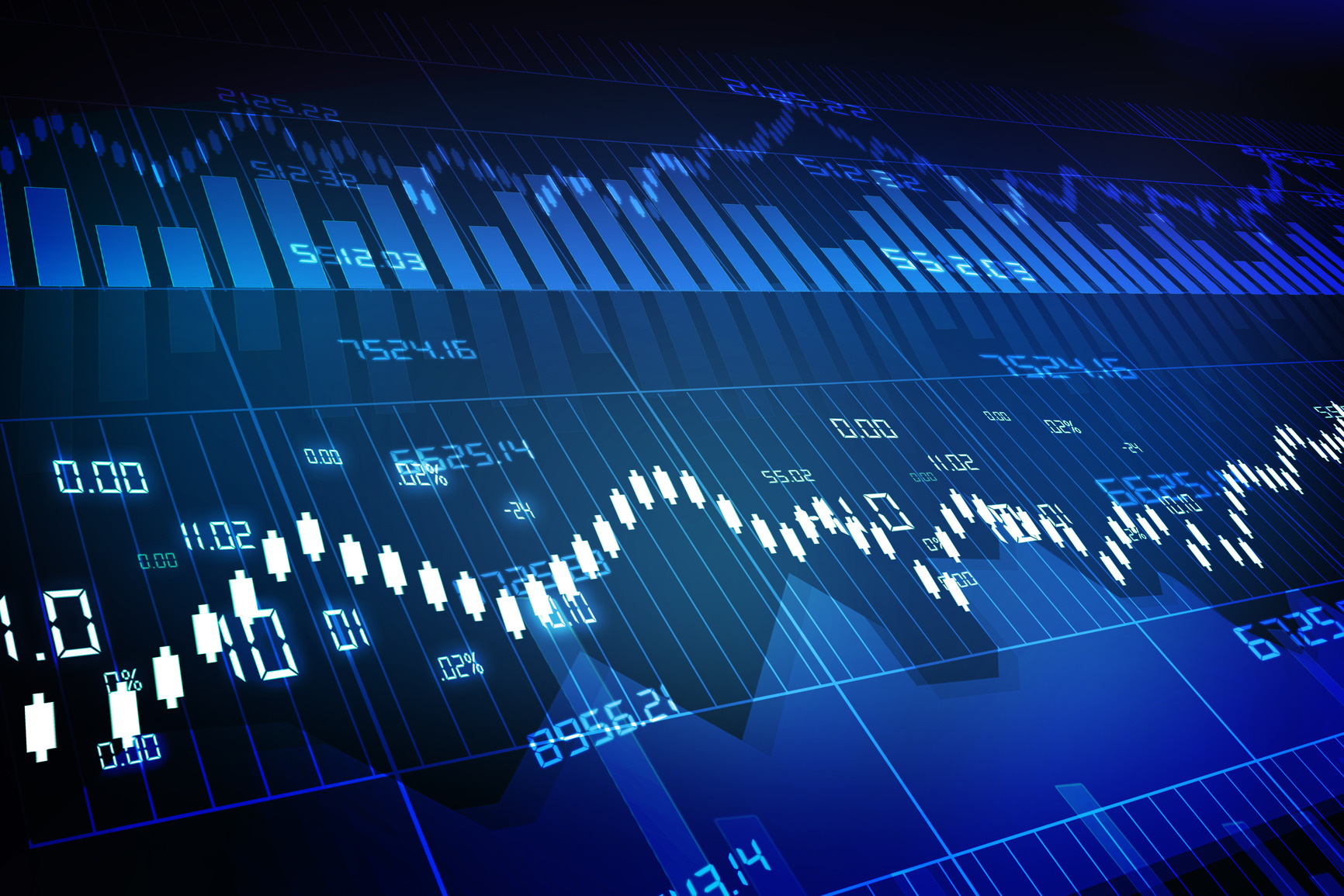 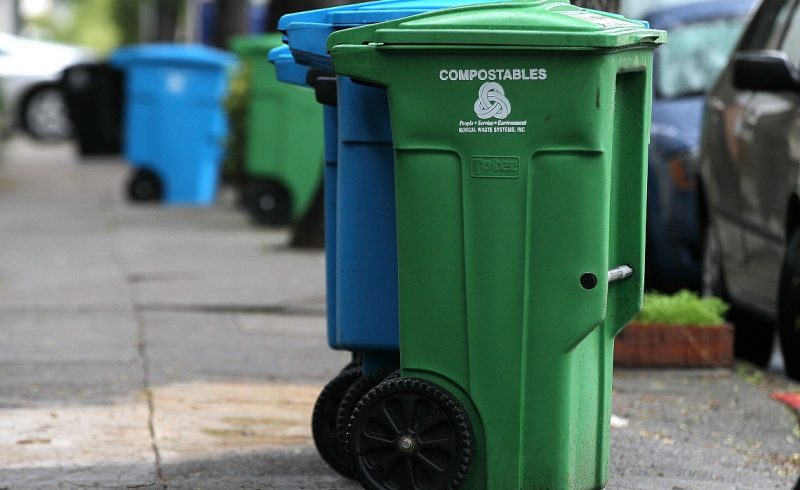 Advantages